تحسين شبكة ديالى الكهربائية (132 كيلو فولت) باستخدام برنامج power worldوأجهزة SVC &TCSC

Improvement of Diyala Electric Network (123kV) Using Power World Program and    svc & Tcsc devices.
INTRODUCTION
The objective function of this project is to find the optimal sizing and location of                           (TCSC and SVC devices).
PROBLEM FORMULATION
There are three objective function which maintain 
    bus voltage at desired level
minimizes the power flow in overloaded   lines
  minimizes the real and reactive power loss
Voltage Level
This objective function takes voltage levels into account. For voltage levels between                  (0.95 to 1.1) p.u.
Diyala electrical network (132kV) using PowerWorld without (SVC&TCSC)
Overloaded Lines
The active power and reactive power flow on lines can be applied as follows
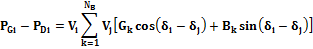 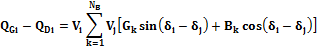 Active and Reactive Power Loss
The objective is to minimize the total active and reactive power losses in the transmission lines can be expressed as follows
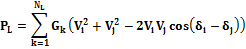 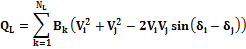 MODELING OF FACTS CONTROLLER
There are two different FACTS devices have been selected to place in suitable location and suitable size to improve the performance of Diyala Electric Network (132 kV).
    SVC (Static VAR Compensator) shown in Fig. 1   SVC can be used to control reactive power .                                                                   
TCSC (Thyristor Controlled Series Compensator) shown in Fig. 2.TCSC can change line reactance.
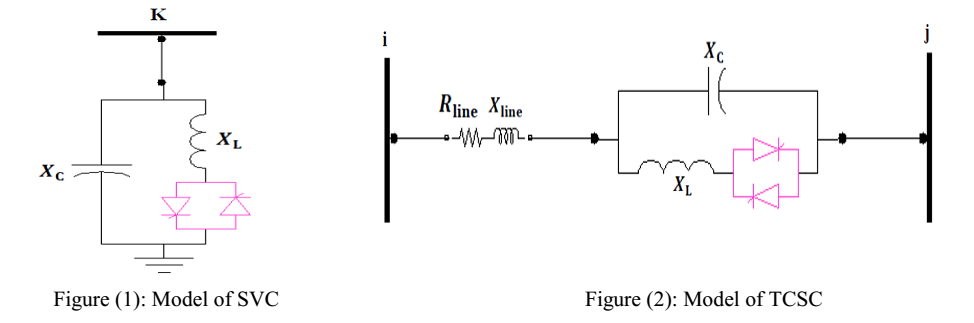 SVC firing angle model
;
.
Where;  σ is the conduction angle and   is the firing angle.
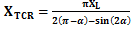 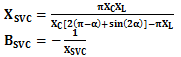 TCSC firing angle model
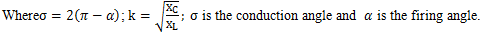 Diyala electrical network (132kV)
Line data for Diyala electrical network (132kV)
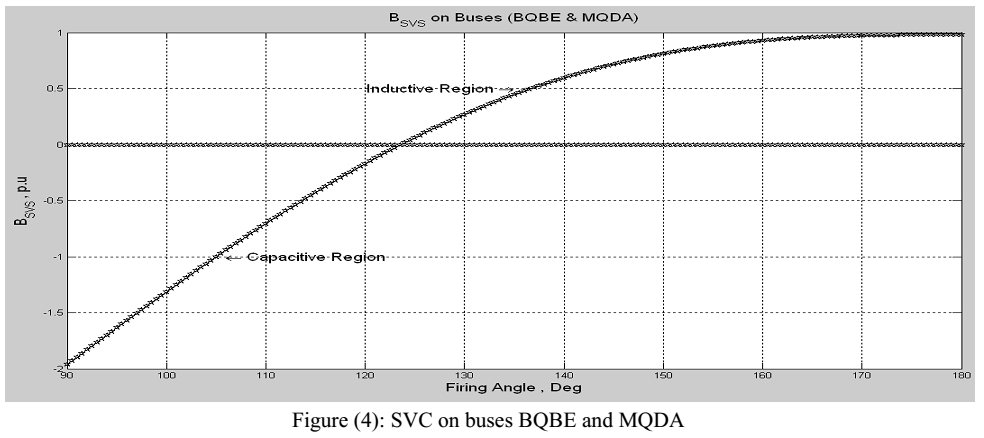 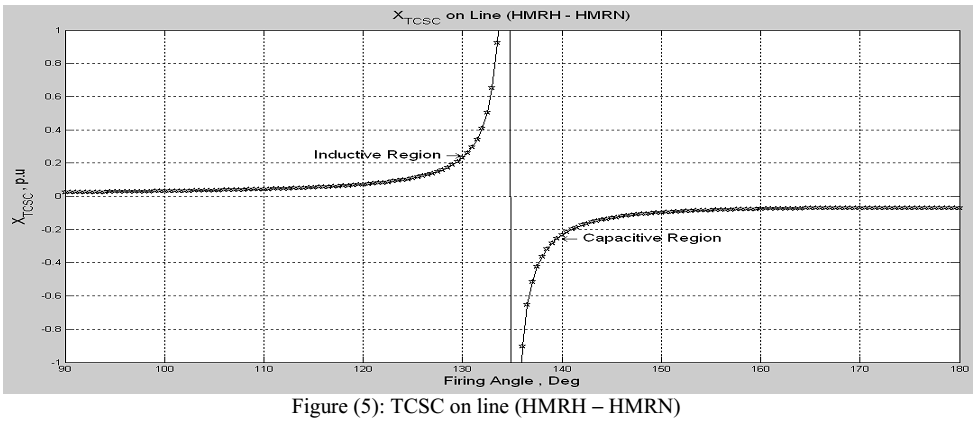 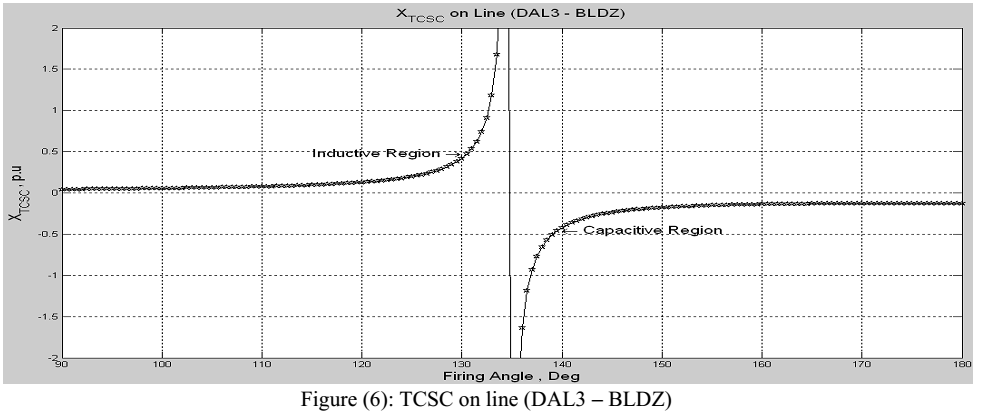 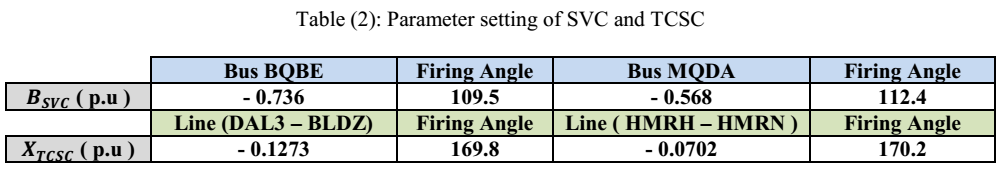 Diyala electrical network (132kV) using PowerWorld without (SVC&TCSC)
Diyala electrical network (132kV) using MATLAB without (SVC&TCSC)
Diyala electrical network (132kV) using PowerWorld with (SVC&TCSC)
Diyala electrical network (132kV) using MATLAB with (SVC&TCSC)
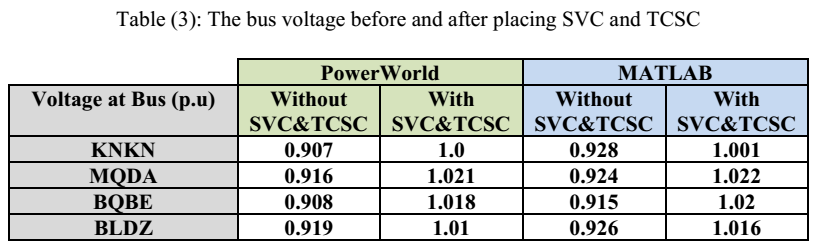 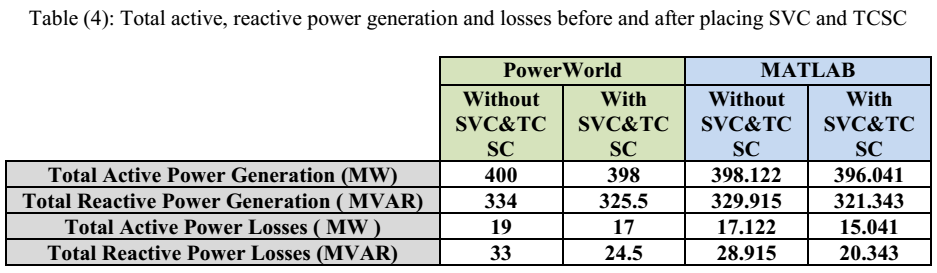 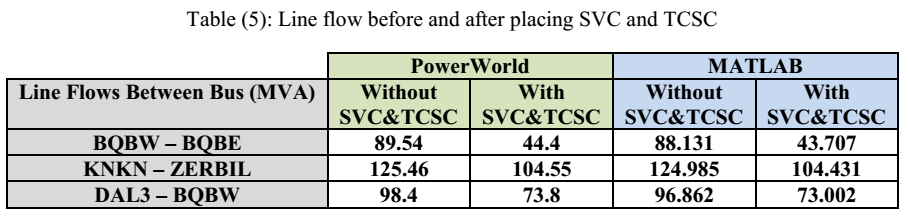 Thank you